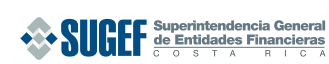 Registro y actualización de Roles 
Entidades supervisadas y fiscalizadas por SUGEF
Julio 2016
Agenda
Visión
Alcance del proyecto
Clase de datos Registro y Control 
Proceso Actual
Nuevo proceso, información sobre los roles
Servicio de Roles
Tareas de las entidades
Línea de tiempo
Agenda
Visión
Alcance del proyecto 
Clase de datos Registro y Control 
Proceso Actual
Nuevo proceso, información sobre los roles
Servicio de Roles
Tareas de las entidades
Línea de tiempo
Visión
Evaluar constantemente los sistemas y procesos que se utilizan para gestionar los diferentes trámites y para el intercambio de información con las entidades, con el fin de introducirles mejoras y, de esa manera, poder brindar un servicio ágil y de alta calidad a los entes fiscalizados y a las personas inscritas en la SUGEF, en cumplimiento del marco legal y reglamentario vigente.
Proyecto
Proyecto estratégico de mejora de procesos de gestión de trámites
Componentes
Revisión y Ajustes a la normativa.
Ajustes en los procesos internos y externos.
Desarrollo de aplicación tecnológica.
Modificaciones a la documentación (manuales, circulares, etc).
Capacitación.
4
Agenda
Visión
Alcance del proyecto 
Clase de datos Registro y Control 
Proceso Actual
Nuevo proceso, información sobre los roles
Servicio de Roles
Tareas de las entidades
Línea de tiempo
Alcance del proyecto 2016-2017
SUGEF Directo
No Objeción a préstamos afectados por el Art 117 Ley 1644
Registro y actualización de Roles Fase I
Grupos de
 interés económico
Registro y actualización de Roles Fase II
Grupos vinculados
2016
2017
Ene
Feb
Mar
Abr
May
Jun
Jul
Ago
Set
Oct
Nov
Dic
Ene
Feb
Mar
Abr
May
Jun
Jul
Ago
Set
Oct
Nov
Dic
Este servicio consiste en una solución tecnológica que permite a las entidades supervisadas y fiscalizadas por la SUGEF la revelación de información de los roles según función de acuerdo a la normativa. La aplicación tecnológica estará incluida como un servicio en la plataforma SUGEF DIRECTO.
Hoy
Prórrogas de bienes adjudicados
Agenda
Visión
Alcance del proyecto 
Clase de datos Registro y Control 
Proceso Actual
Nuevo proceso, información sobre los roles
Servicio de Roles
Tareas de las entidades
Línea de tiempo
Clase de datos registro y control
Clase de datos por medio de la cual se reporta información general de las entidades, en su mayoría información cualitativa referentes a conformación de Juntas Directivas o Consejo de administración, puestos ejecutivos, comités, accionistas, auditorías internas, vínculos por consanguinidad y afinidad y dependencias entre otra.
XMLs de la clase de datos registro y control
XML Registro y Control Grupos
Contiene 16 XMLs, de esos 11 están relacionados con puestos
Junta Directiva
Puestos ejecutivos
Consejo de administración
Facultad Puestos
Puestos Comités
Auditoria interna
Tabla puestos
Personas puestos externos
Accionistas
Parcialmente
XMLs relacionados con Principales Puestos
Ingresa por Roles
Información Asociados
Información Socios
Banco Corresponsal
Capital Social
Dependencias
Direcciones Notificación
Vínculos Consanguinidad Afinidad
Otra información no considerada en este proyecto
Continua por:   
SICVECA  
Correspondencia
8
Proceso registro, control y actualización de puestos
Proceso actual
SICVECA
Envío mensual
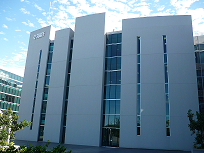 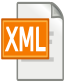 Correspondencia
Documentos
Supervisados
SUGEF
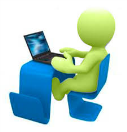 Proceso nuevo
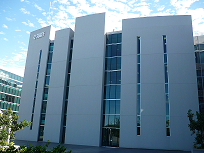 Servicio Roles  (SUGEF Directo)
Información de los roles
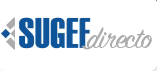 Supervisados
SUGEF
9
Agenda
Visión
Alcance del proyecto 
Clase de datos Registro y Control 
Proceso Actual
Nuevo proceso, información sobre los roles
Servicio de Roles
Tareas de las entidades
Línea de tiempo
Registro de roles
Por Función
Expediente electrónico
Aportes de valor
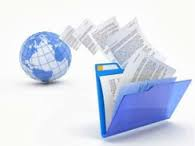 Supervisor
Verificación de identidad de personas físicas nacionales en el TSE. Ej:  Al agregar un rol de Gerente, Presidente...
Verificación identidad TSE
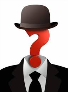 Trámites (simplificación):
Registro
Actualización
Eliminación
Recuperación
Supervisado
Entidad sin apoyo de SUGEF registra sus roles.  El Representante Legal al firmar aprueba los roles de su entidad.
Autogestión
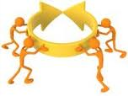 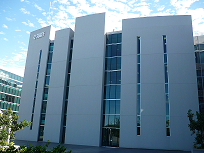 Comunicación de todo lo que sucede en el trámite,  son un plus. Ej: Notificación cada vez que aprueba un nuevo rol.
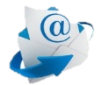 Mensajería por suscripción
Supervisado utiliza la plataforma para el registro del rol
3
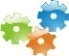 Plataforma de trámites de roles:
Generales
Ahorro  de tiempo  y cero papel. Mayor seguridad,  autenticación y firma de documentos  o formularios con respaldo legal.  Ej: Firma del representante legal para aprobar un nuevo rol.
Supervisados
SUGEF
Agregar
Declara
ción
Firmar
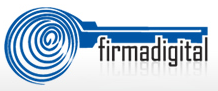 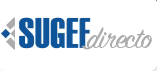 Firma digital
Portal
SUGEF
Aprobar
Recibir
Rechazar
2
1
Consulta
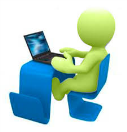 Realiza el trámite
Respaldo de SUGEF en constancias Ej: La constancia de un rol registrado.
Eliminar
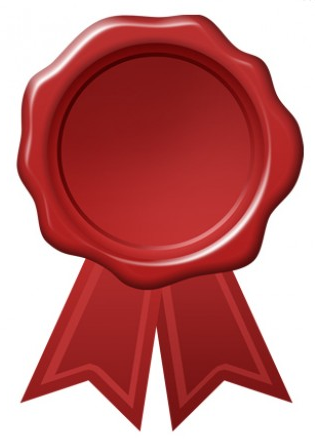 Recuperar
Editar
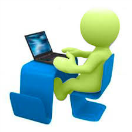 4
Sello electrónico
Revisar RL
Usuarios de una entidad supervisada ingresa a la plataforma para realizar el registro de un rol de junta directiva.
Consulta  los roles 
registrados por la entidad
11
[Speaker Notes: Declarar: un usuario declarando su propio rol en la entidad
Aprobar: El RL aprueba un rol de su entidad
RevisarRL: La SUGEF revisa el RL de una entidad, es el único paso que requiere  revisión por parte de la SUGEF]
Registro y actualización de roles
Listado de roles
Agregar 
(Digitador)
Pendiente de declaración
Sello
Firmar
(Firmante)
Pendiente de aprobación
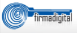 Rechazar
(Aprobador)
Editar
(Digitador)
Pendiente de declaración
Aprobar
(Aprobador RL)
Activo/En revisión
Eliminar
(Eliminador)
Eliminado
Revisión RL
(Revisor)
Activo
Declarar (información personal, formación, experiencia, antecedentes, autoriza ser investigado)
(Digitador)
Pendiente de firma
E
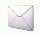 Recibir
(Receptor de declaraciones RL)
Pendiente de aprobación
S
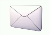 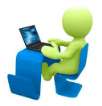 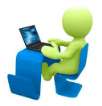 E
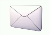 S
S
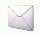 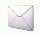 S
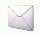 Perfiles Entidades:
Consultante
Digitador
Firmante del rol
Aprobador 
Receptor de declaraciones
Eliminador
Restaurador
Perfiles SUGEF:
Consultante
Revisor de RL
Recuperar
(Restaurador de roles rechazados)
Pendiente de declaración
Pendiente de firma
Pendiente de aprobación
S
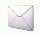 Notificación de persona en múltiples roles
Regresa al flujo según último estado antes de rechazarlo
Paso realizado
por la Entidad
Paso realizado
por la SUGEF
Adjunto del correo 
con sello electrónico
Archivo
adjunto
Firma 
Digital
Notificación SUGEF
Notificación Entidad
Fin de un trámite
Inicio de un trámite
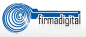 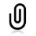 [Speaker Notes: Consideraciones
Cerrar trámite para la entidad mientras para ellos este en enviado o incompleto
Si no cambia análisis de congruencia no es necesaria la firma del abogado y actuario
Un producto enviado  solo se puede editar si esta incompleto
Notificar un día antes del vencimiento aprobación automática(S)
Notificar un día antes del vencimiento de solicitud de ajuste(E)
Si no se envía la  información solicitada por  SUGEF, se archiva, 
       puede estar incompleto o editado (puede tener firma)]
Nuevo esquema: Roles por función
Aunque cambian los nombres de los tipos y los roles el objetivo es el mismo
(*) Segunda versión de roles
Agenda
Visión
Alcance del proyecto 
Clase de datos Registro y Control 
Proceso Actual
Nuevo proceso, información sobre los roles
Servicio de Roles
Tareas de las entidades
Línea de tiempo
Tareas de las Entidades
Agenda
Visión
Alcance del proyecto 
Clase de datos Registro y Control 
Proceso Actual
Nuevo proceso, información sobre los roles
Servicio de Roles
Forma de trabajo
Tareas de las entidades
Línea de tiempo
Línea de tiempo
Noviembre
Julio
Agosto
Setiembre
Octubre
Diciembre
Definir responsables de las entidades
Reunión de comunicación con las entidades: 15 jul
Suministrar información de RSTs y representantes legales: 28 jul
Activar y registrar roles Grupo 1: 20 set – 06 oct
Capacitación Grupo 1: 19 ago – 19 set
Carga SICVECA periodo octubre: 07 oct (roles reportados no serán considerados)
Activar y registrar roles
 Grupo 2: 17 oct – 06 nov
Capacitación Grupo 2: 20 set – 14 oct
Capacitación Grupo 3: 18 oct – 18 nov
Carga SICVECA periodo nov: 07 nov
(roles reportados no serán considerados)
II Fase
Registrar roles Grupo 3: 21 nov – 07 dic
Carga en SICVECA Grupo 3, periodo diciembre: 08 dic
Tarea            Carga SICVECA             Reunión
Grupo 1: Bancos y Mutuales
Grupo 2: Cooperativas, Financieras, Casas de cambio, Casas de ahorro y préstamo
Grupo 3: Entidades Artículo 15
Resumen
Resumen											1/2
SUGEF implementa un nuevo sistema de Registro de Roles que forma parte de un proyecto estratégico de simplificación de trámites.
Parte de la información de puestos en la clase de registro y control será reemplazada por el nuevo sistema de roles.
Con el nuevo sistema las entidades realizaran varios pasos o acciones como:
Agregar y editar roles
Realizar y firmar la declaración jurada
Aprobar roles para dejarlos activos ante la SUGEF
El ingreso del supervisado al nuevo sistema de roles es por medio de internet utilizando la plataforma SUGEF Directo. 
El certificado digital es requerido para:
Autenticarse en la plataforma SUGEF Directo.
Firmar digitalmente acciones en el sistema como aprobar roles o firmar la declaración del rol.
Con el nuevo sistema se estarán reportando nuevos tipos de roles, el enfoque es reportar roles por función.
Todas las entidades deben llevar la capacitación para poder utilizar los servicios AES y Roles
Las entidades deben activar y registrar roles en el nuevo sistema de roles, además deben realizar cambios en sus sistemas para dejar de reportarlos por SICVECA
19
Resumen											2/2
Los datos de los Responsables de Seguridad Total (RST) serán definidos por las entidades y se preconfigurarán en la plataforma para que estén disponibles en el primer uso del sistema.
Los datos de los Representantes Legales serán revisados por las entidades y se preconfigurarán en el servicio de roles para que quede un RL legal activo por entidad y así puedan aprobar roles.
El supervisado actualiza la información de los roles cada vez que haya un cambio en uno de los puestos reportados.
La entidad supervisada no debe enviar la información documental para los roles registrados en el sistema, sin embargo debe guardar el acervo necesario cuando la superintendencia lo requiera.
La información de los roles puede ser consultada en cualquier momento por quien designe la entidad supervisada. 
El supervisado tendrá en todo momento visualización del expediente.
La responsabilidad de la actualización, la revelación de la información y mantener la documentación es del supervisado.
Se elimina el trasiego de papel a la superintendencia mejorando la calidad de información.
La actualización de la información es en línea.
Elimina el concepto de periodicidad de carga de información para los roles.
20
Consultas
Consultas
Los contactos de las entidades podrán canalizar sus consultas por medio del correo electrónico:
roles@sugef.fi.cr
Eduardo Montoya   
Gabriela Amador

Los siguientes documentos pueden ser descargados en:  https://www.sugef.fi.cr/manuales/SistemaRoles
SGF-2291-2016 Circular convocatoria a charla sobre Roles.
Presentación de Roles a las Entidades 13072016.
Muchas gracias!
23
Ingreso por SUGEF Directo (externo)
Mecanismo de ingreso para las entidades externas 
Requiere certificado digital
Sistemas habilitados:
Inicio
Seguridad
Trámites
Roles
Grupos
Bienes
Préstamos
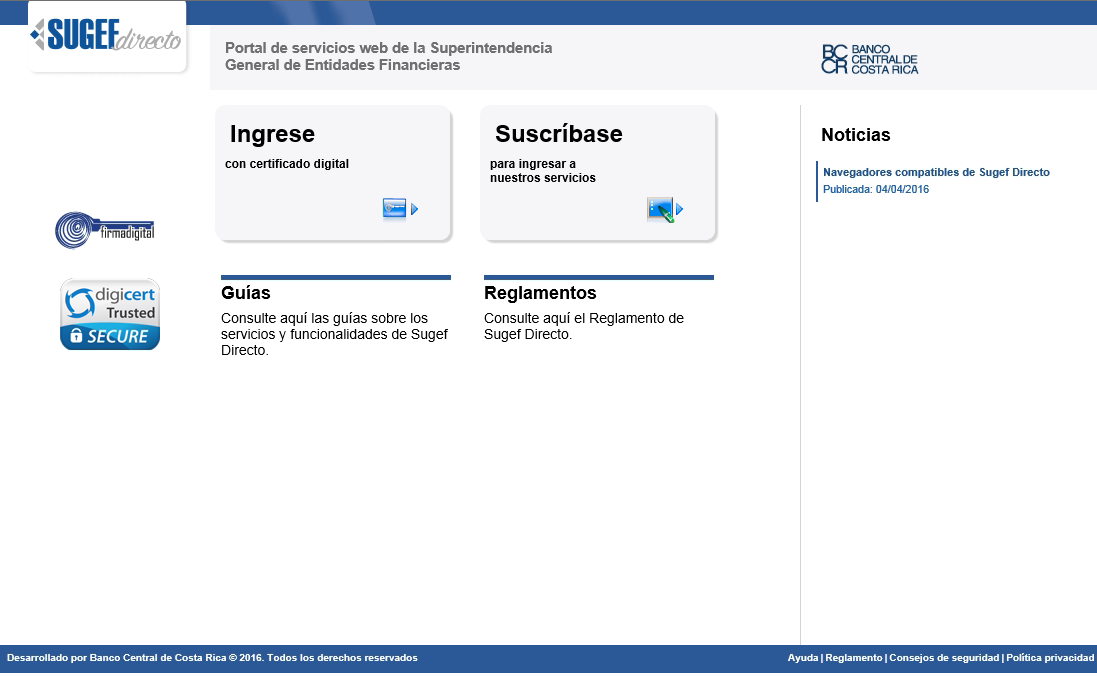 https://www.sugefdirecto.sugef.fi.cr/sitio/sts/paginaprincipal.aspx
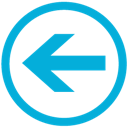 Responsabilidades de los contactos
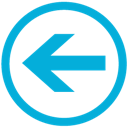 Administración de Esquemas de Seguridad (AES)Responsables de Seguridad Total (RST)
Los RST son los encargados de la administración de los usuarios por entidad, asignándoles cualquier derecho necesario para que estos administren o utilicen los servicios del sitio SUGEF Directo.

Los RST operan bajo un proceso mancomunado: las acciones de registro y aprobación en ajuste de privilegios son efectuados con la participación de dos usuarios, uno que realiza los cambios, y el otro que los aprueba para hacerlos efectivos.  Las personas artículo 15 requieren solo un RST.

Se les suministrará una plantilla de Excel la cual deben llenar con los datos requeridos para precargar los RST en el sistema.

Fecha de compromiso para suministrar la información de 2 RST 28 de julio.
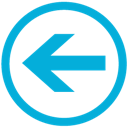 Representantes legales (RL)
Los RL de cada entidad tienen la función de aprobar cada uno de los roles de su entidad, un rol queda activo hasta que sea aprobado por el RL.

Para iniciar con el uso del sistema se requiere migrar un RL en estado activo para que pueda realizar la tarea de aprobar roles.

Se les suministrará una plantilla de excel la cual deben llenar con los datos requeridos para precargar un RL en el sistema.  La plantilla ya estará llena con los RL reportados por medio de SICVECA (para las entidades que lo reporten), si la entidad reportó mas de un RL debe indicar cual debe quedar activo.  Además deben verificar y actualizar la información del excel en los casos que se considere necesario.

Fecha de compromiso para suministrar la información de un RL 28 de julio.
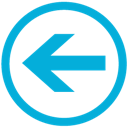 Capacitación
Las capacitaciones permiten minimizar el riesgo en el uso del sistema, son certificadas, se realiza prueba escrita y laboratorio de uso del sistema.

 La capacitación será impartida en tres grupos, que incluyen:
Servicio de Administración de Esquemas de Seguridad (AES)
Servicio de Registro de Roles 

Para entidades que tienen relación con SINPE o FATCA pueden considerar no enviar a capacitación del AES si ya cuentan con personal certificado.
Fechas de la capacitación
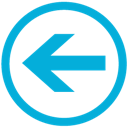 28
Activar y reportar roles
Los puestos reportados por SICVECA serán migrados al nuevo sistema de roles, pero estos roles no quedarán activos, van a quedar en un estado de “Pendiente de declaración” o “Pendiente de firma” según corresponda.

Los pasos para activar un rol:
Revisar roles migrados
Editar información si fuera necesario
Firmar digitalmente las declaraciones por parte de la persona registrada en el rol
Aprobar los roles por parte del Representante Legal de la entidad

Las entidades deben reportar los nuevos roles solicitados en el sistema.
Fechas para activar y registrar roles
* Una vez vencidos estos plazos el nuevo sistema de roles será la fuente oficial
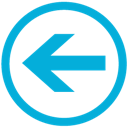 Cambios en los sistemas
Deben realizar los cambios necesarios para dejar de reportar por SICVECA los xml’s de registro y control relacionados con puestos.

Las entidades no están obligadas a realizar los cambios inmediatamente en los sistemas.

Los xml’s asociados a los roles podrán seguir reportándose por SICVECA, solo que esta información no será utilizada como fuente oficial de roles, la fuente oficial será el nuevo sistema.
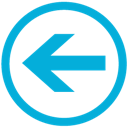